Тема 6  Гидробиоценозы как биологические системы              гидросферы
6.1 Общая характеристика гидробиоценозов
6.2 Структура гидробиоценозов
6.3 Разнообразие гидробиоценозов
Гидробиоценоз – биологическая система, включающая популяции разных видов растений, животных, микроорганизмов, которые населяют определенный участок водного объекта (водной толщи, дна и т.д.), то есть определенный биотоп (экотоп).
Рисунок 6.1 – основные формы биотических связей во внутренних водоемах
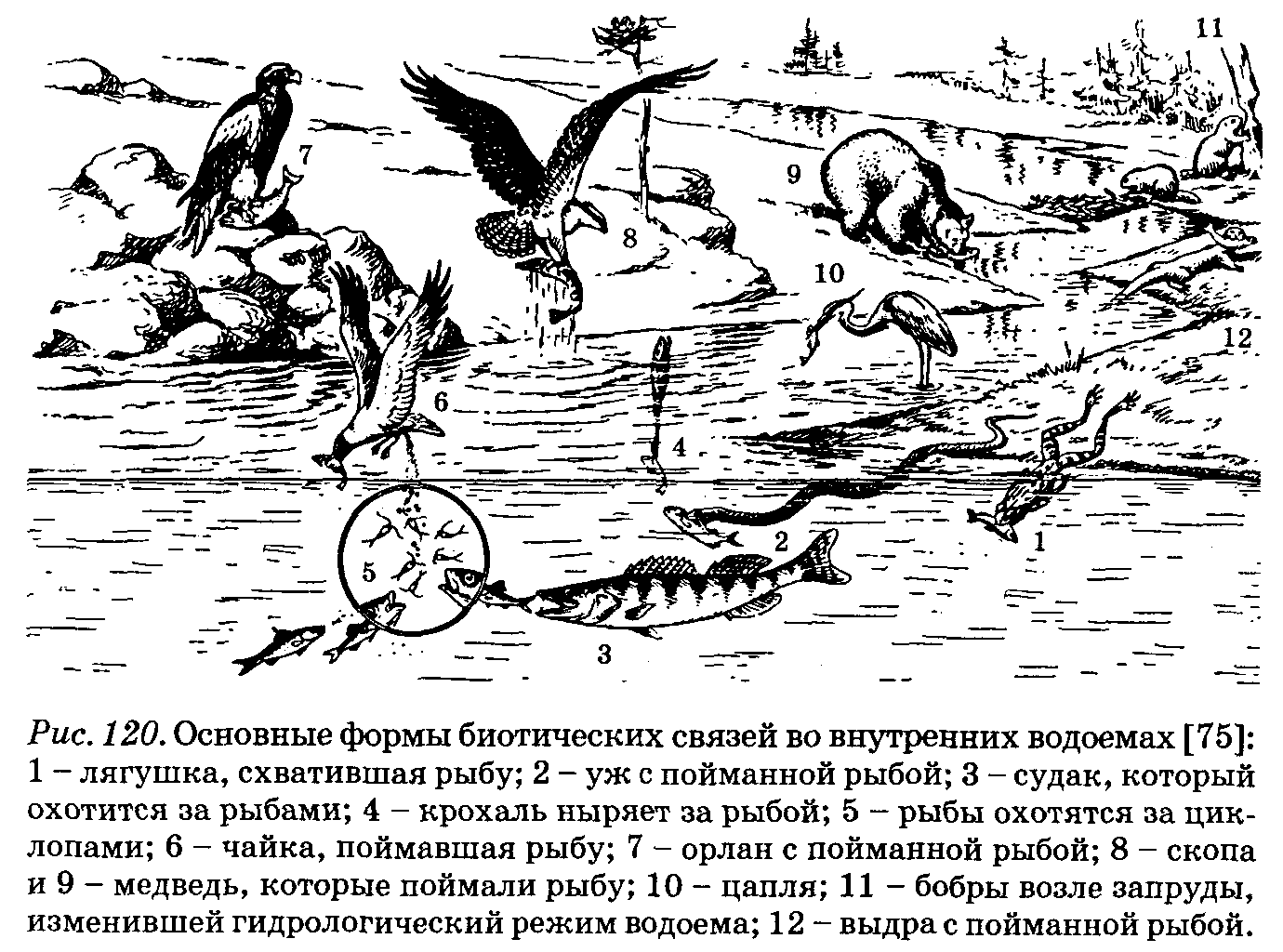 Рисунок 6.2 – Схема основных направлений обмена энергии и вещества в океане
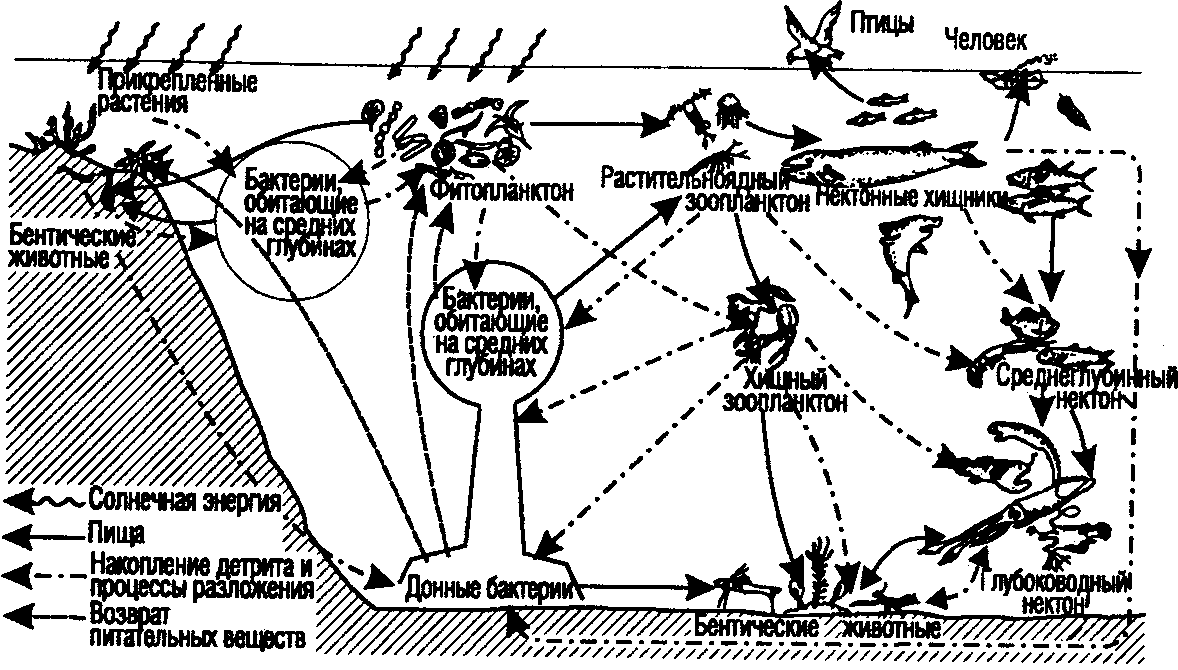 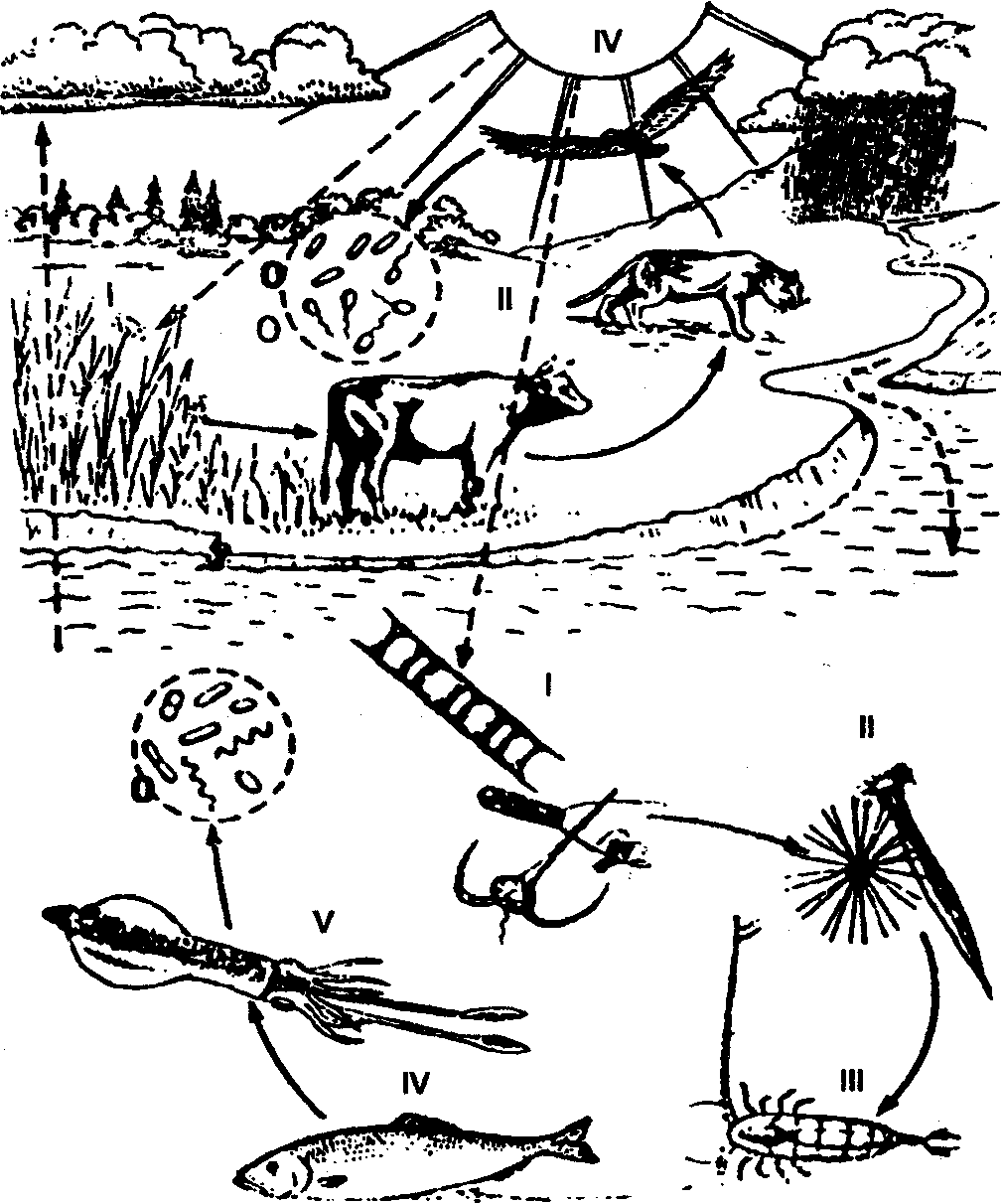 Гидробионты в экосистемах пребывают в постоянном контакте и объединены топическими и трофическими взаимоотношениями.

Топические связи характеризуют любое, физическое или химическое, изменение условий обитания одного вида в результате жизнедеятельности другого.
Трофические связи возникают, когда один вид питается другим (либо живыми особями, либо их останками и продуктами). 
Форические (миграционные) – вступая в форические взаимоотношения организм одного вида способствует перемещению в пространстве организма другого вида.
Фабрические (использование организмами одного вида представителей другого или разрушенных частей их тела, продуктов выделения для строительства жилья, убежищ).
Численность – это общее количество особей на данной территории или в данном объеме. Зависит от соотношения интенсивности размножения (плодовитости) и смертности. В период размножения происходит рост популяции. Смертность же, наоборот, приводит к сокращению ее численности.
Плотность определяется количеством организмов (особей) на единицу площади либо объема среды, например, количество циклопов в 1 м3 воды.
Биомасса – это масса особей, приходящаяся на единицу площади или объема. Она является характеристикой сообщества в целом или его отдельных частей, тех или иных групп организмов. Биомассу обычно выражают через сырой и сухой вес или в энергетических единицах – в джоулях, калориях. 
Сукцессия – последовательная смена биоценозов, преемственно возникающих на одной и той же территории (биотопе) под влиянием природных или антропогенных факторов. В литературе также отмечают, что экологическая сукцессия – это последовательная смена одного биоценоза другим.
Гидробиоценозы подразделяются на:
1 Альгоценозы - совокупность популяций водорослей определённых видов, населяющих тот или иной водный биотоп. 
2 Фитоценозы -сообщества водных растений. 
3 Зооценозы –совокупность животных, входящих в состав определенного биоценоза). 
Ихтиоценозы - совокупность популяций разных видов рыб, входящих в соответствующий биоценоз.
В зависимости от характера донных грунтов в континентальных водоемах различают биоценозы:
Гидробиоценозы песчаных грунтов (псаммофильные). 
Гидробиоценозы глинистых грунтов (аргилофильные).
3 Гидробиоценозы каменистого дна (литофильные). 
Гидробиоценозы илистого грунта (пелофильные).
Спасибо за внимание !!!